Leaf-free Streets for Clean Waters
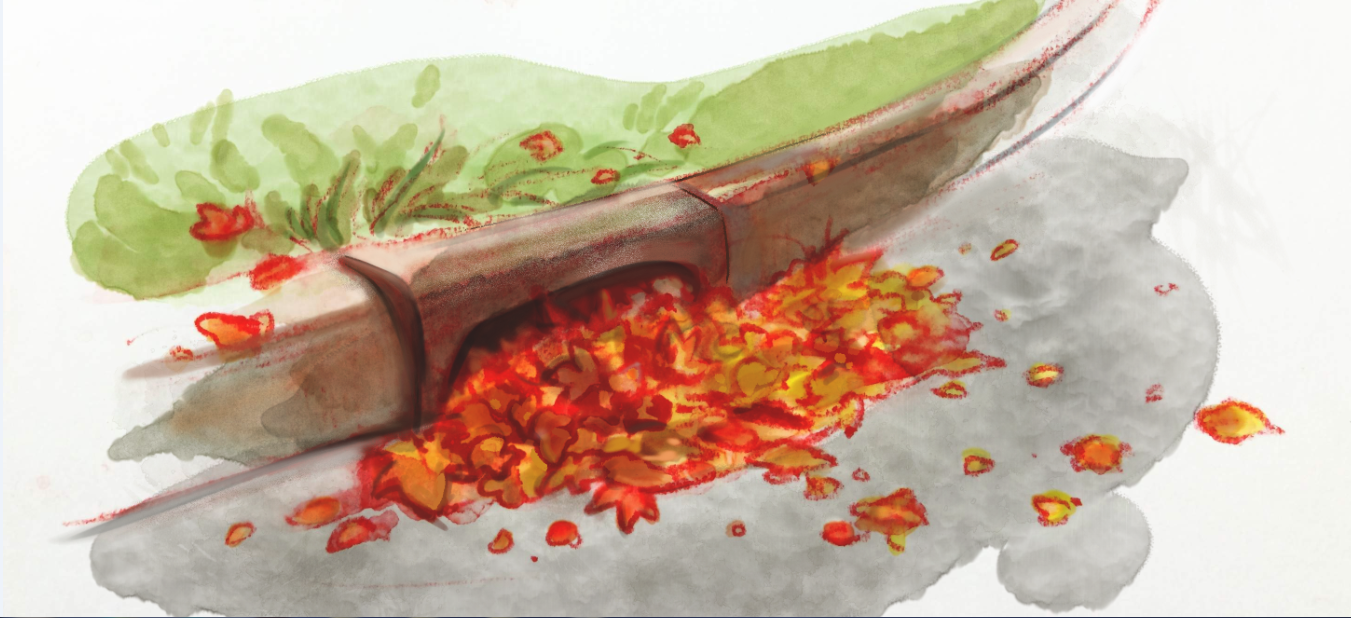 Location
Date

Name and Affiliation
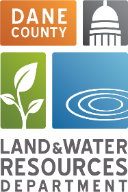 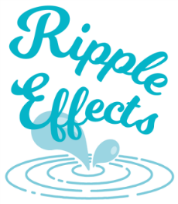 Changing Landscapes
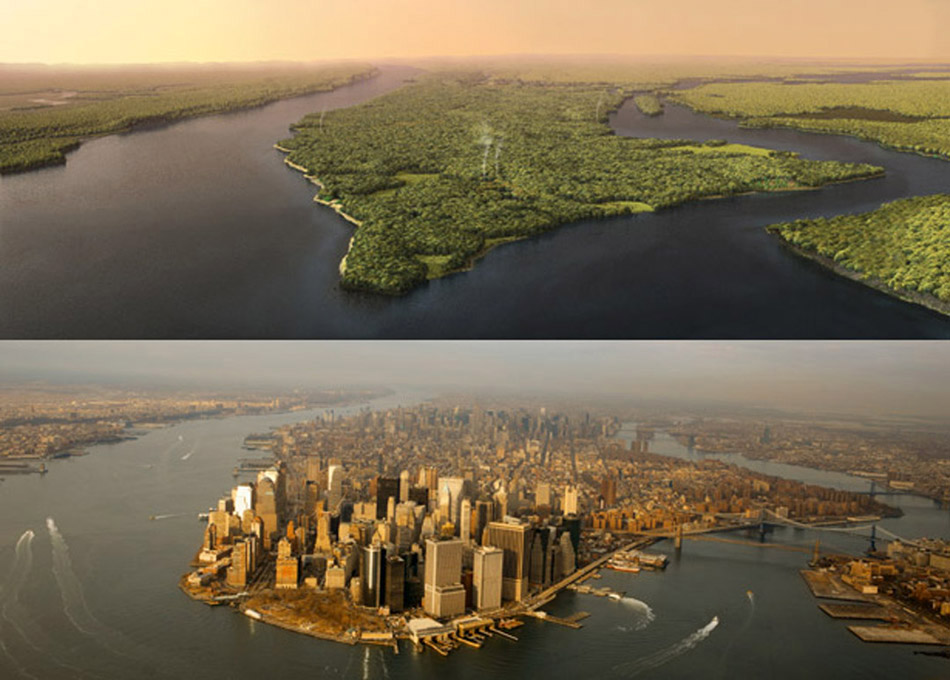 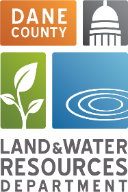 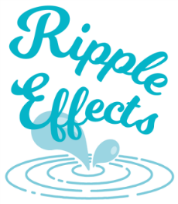 http://urbangeographies.tumblr.com/
[Speaker Notes: So has stormwater runoff always been an issue?  I feel like the this image helps  to answer that question.
Changed Landscapes: we moved from this… to this…
Our landscapes have changed dramatically – humans have taken over and there are very few natural spaces left. Sometimes its hard to understand the scale of our impact – see Manhattan image.
Even natural areas in our neighborhoods and communities tend to be dominated by lawns and/or non native species.
It’s not that we can’t incorporate more naturals spaces – but culturally, clean, manicured lawns and decorative plants (who cares where there from) have become the cultural norm.]
Changing Landscapes
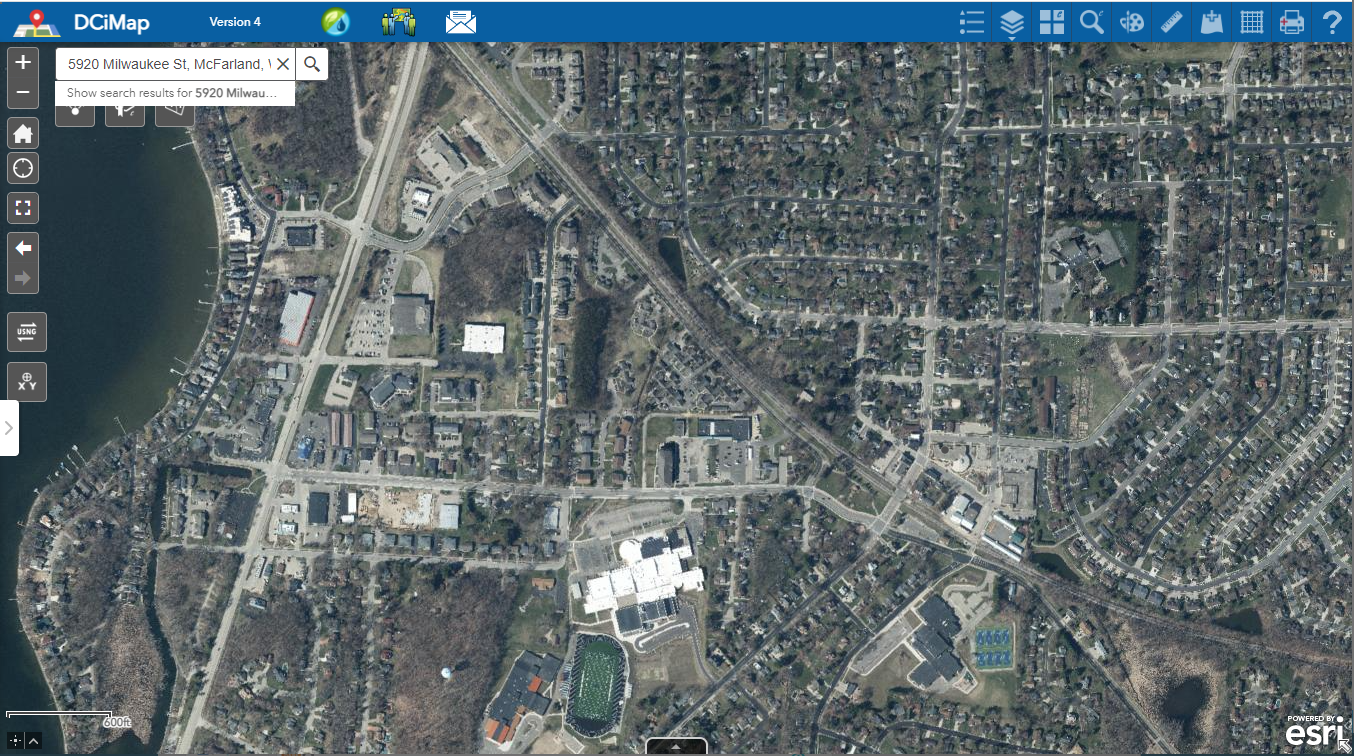 2020
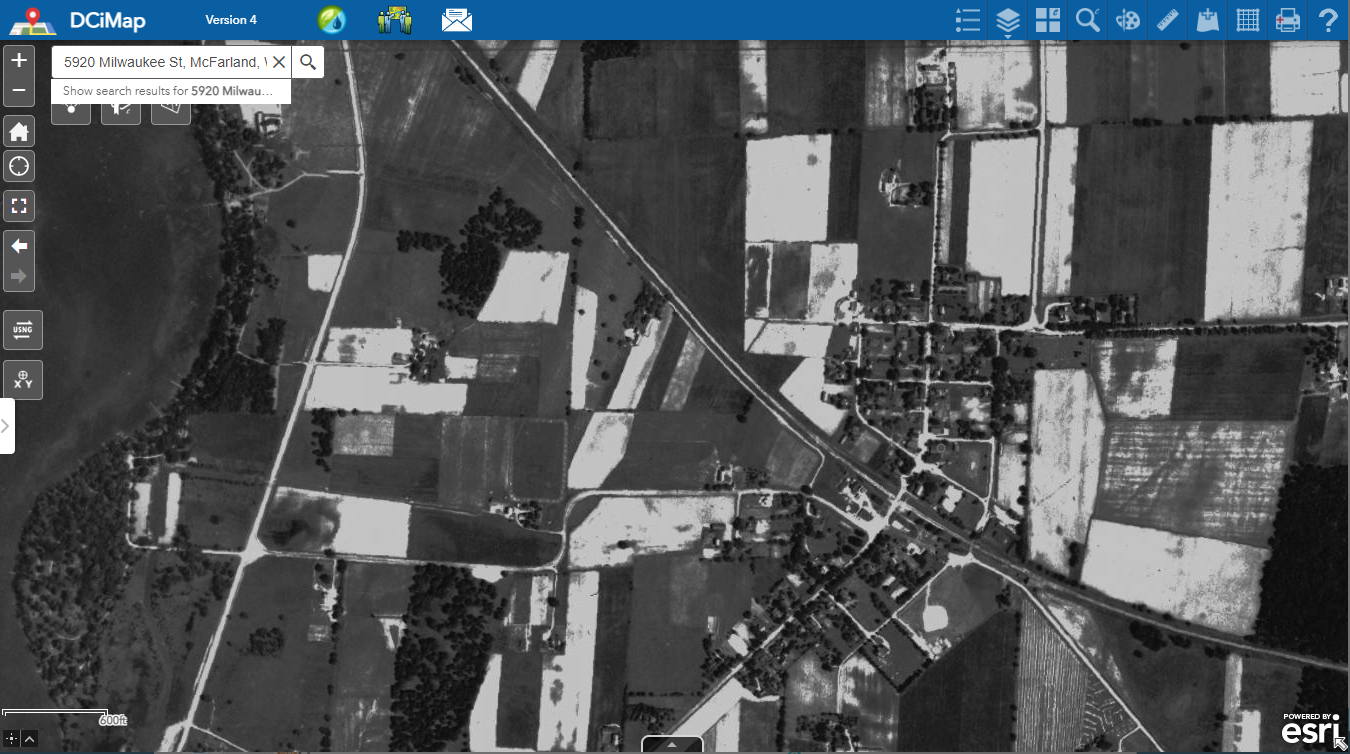 1937
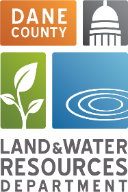 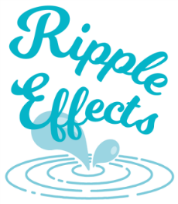 [Speaker Notes: Back in the early 1900s Mcfarland was]
Changing Landscapes
In natural systems much of the rain that falls...
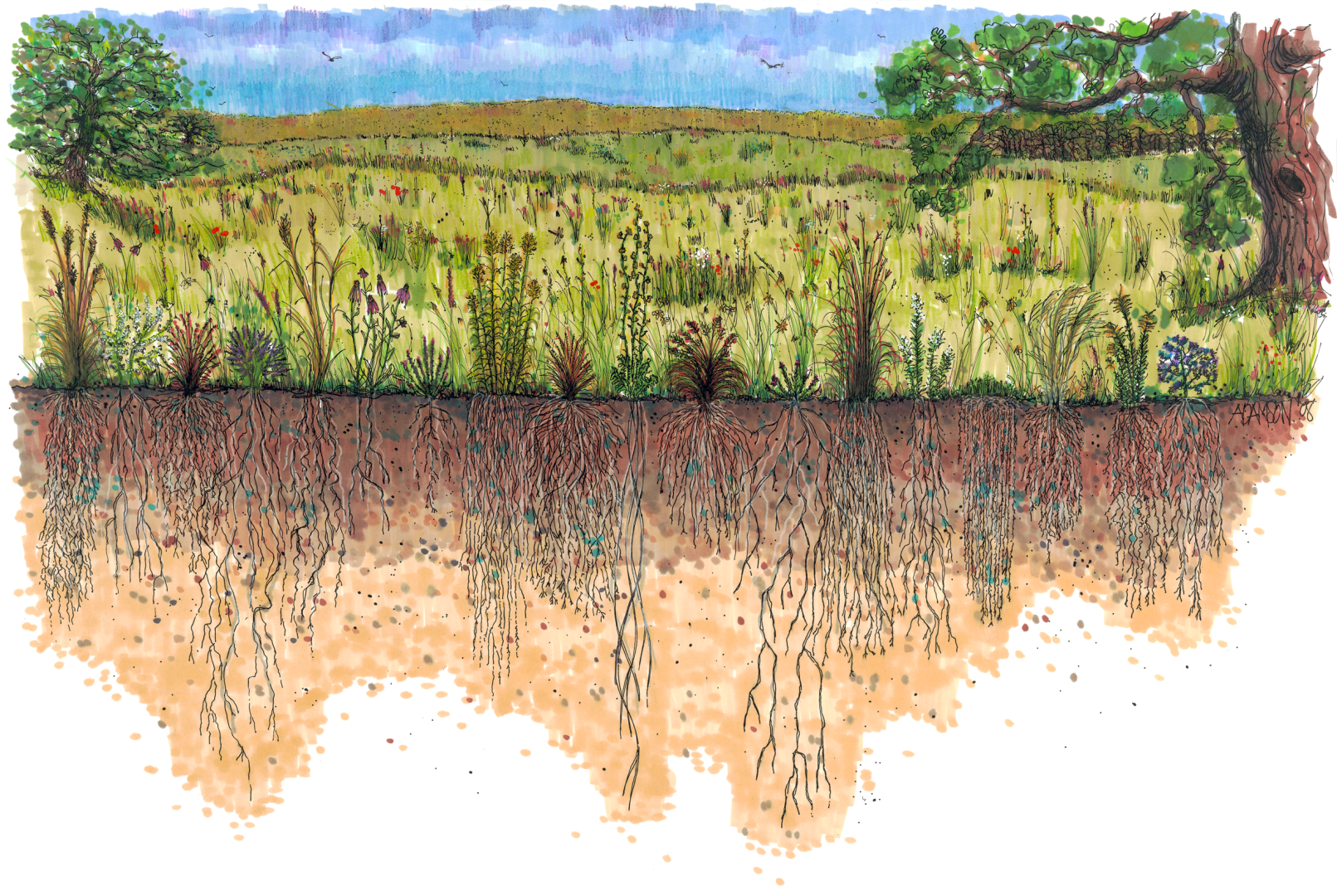 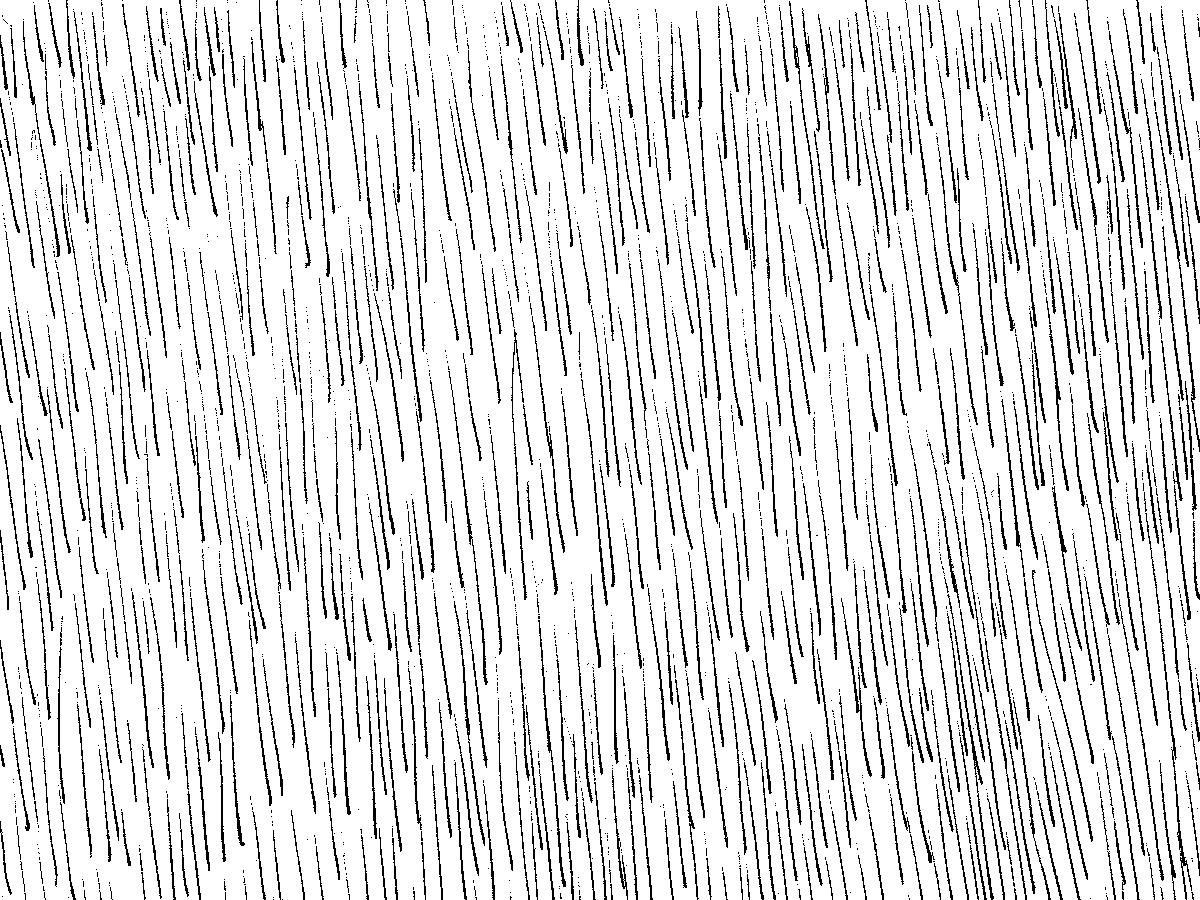 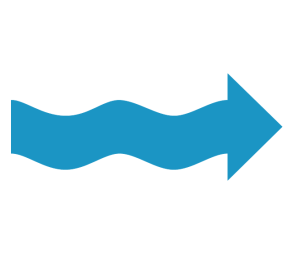 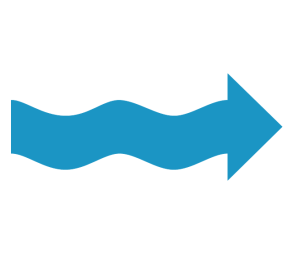 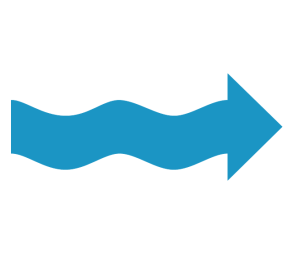 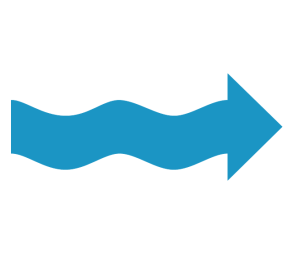 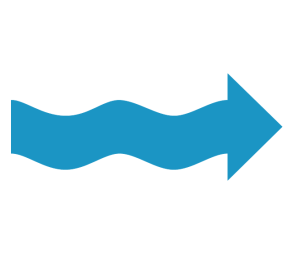 …soaks into the earth
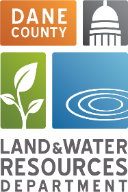 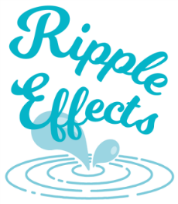 [Speaker Notes: More native plants and natural spaces – why?  Because in natural systems, much of the rain that falls soaks into the earth]
Changing Landscapes: Runoff
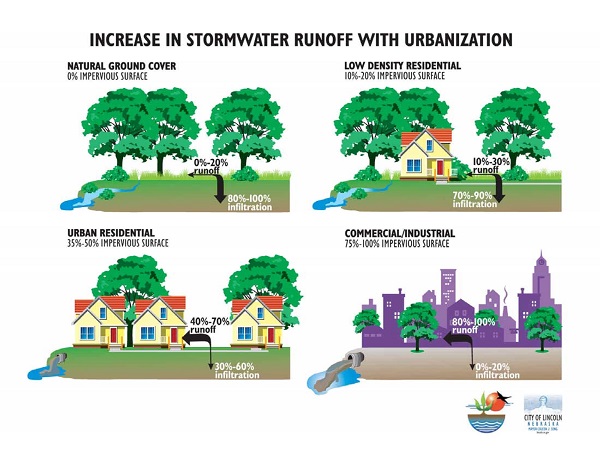 Image: greatlakesresilience.org
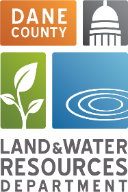 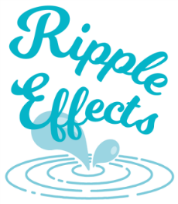 [Speaker Notes: http://greatlakesresilience.org/sites/default/files/casestudy_img_TwoHarbors_LandUseChangeAndSurfaceRunoff.jpg

This urbanization has an impact on how much water soaks into the ground. 
Going back to the water cycle, before the land was developed with houses, businesses and roads, here is how the cycle worked.  80-100% of the water soaked in and only 10-20% ran off.  
As development takes place, more and more water runs off instead of soaking in.]
Changing Landscapes: Runoff
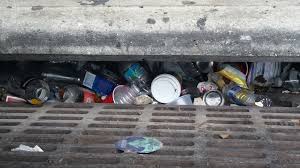 Rain that runs off our lawns, roofs, pavement is called Stormwater runoff.
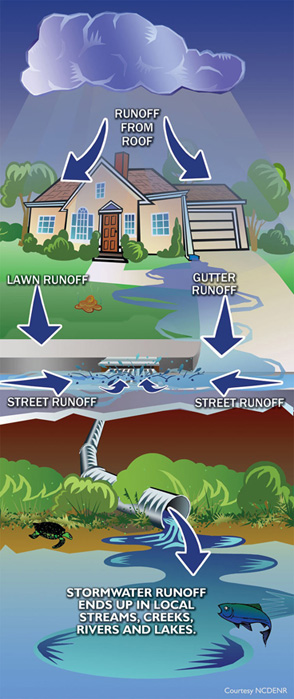 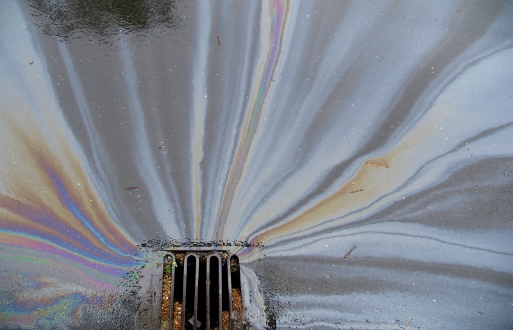 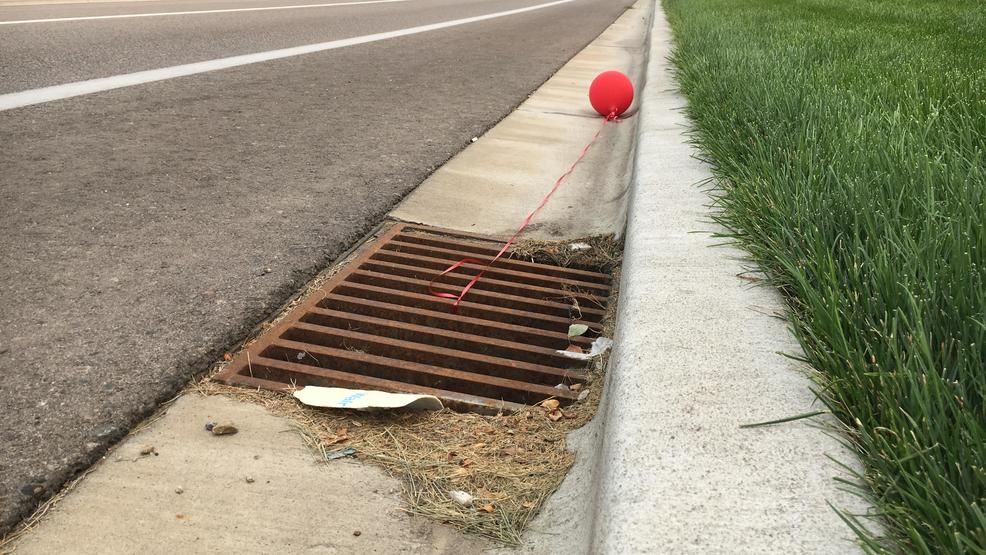 Most runoff that enters our storm drains is NOT treated and ends up in our lakes, rivers and streams.
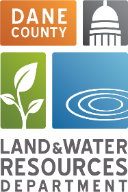 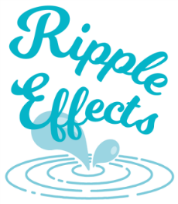 Problem- Too much runoff!
How much water runs off the roof of an average house during a 1” rain event?

Roof area of an average house
 =1800 ft2
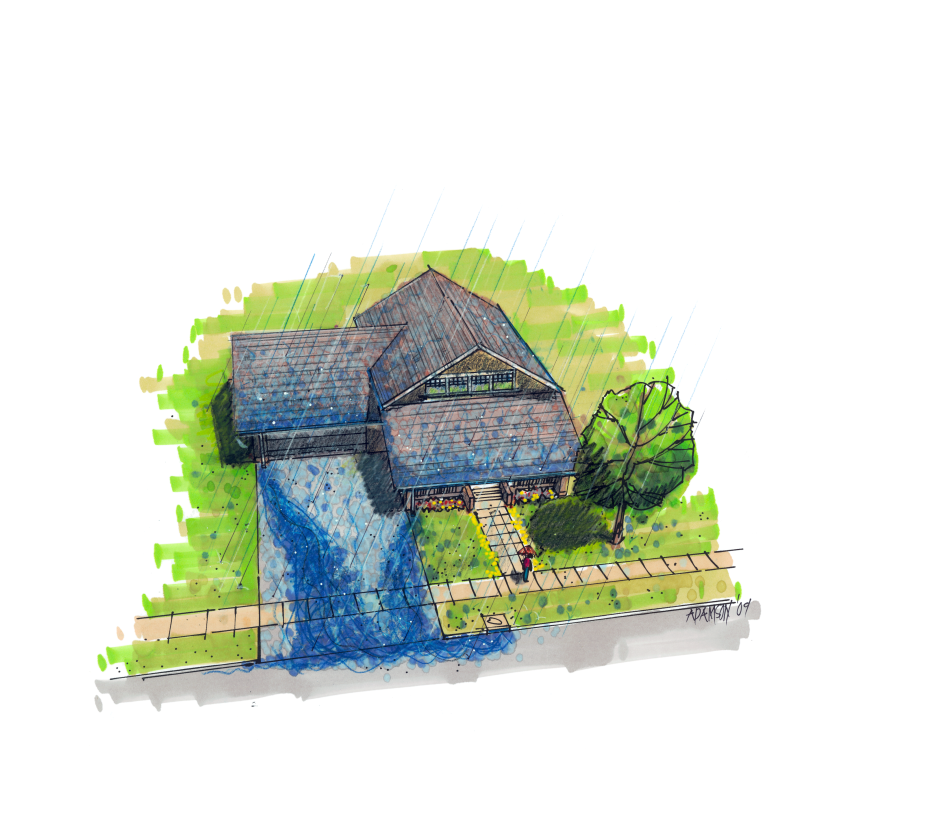 1,122 gallons!!! 
(about 16 bathtubs)
Image: Rainscaping Iowa
How much water runs off your home? 
https://water.usgs.gov/edu/activity-howmuchrain.html
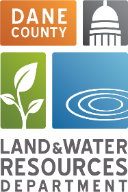 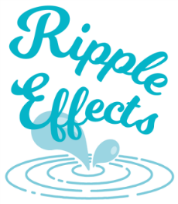 Too much runoff can cause BIG problems!
Erosion
Flooding
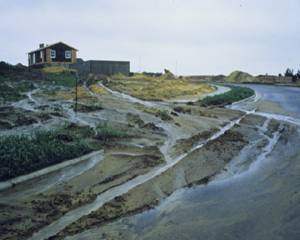 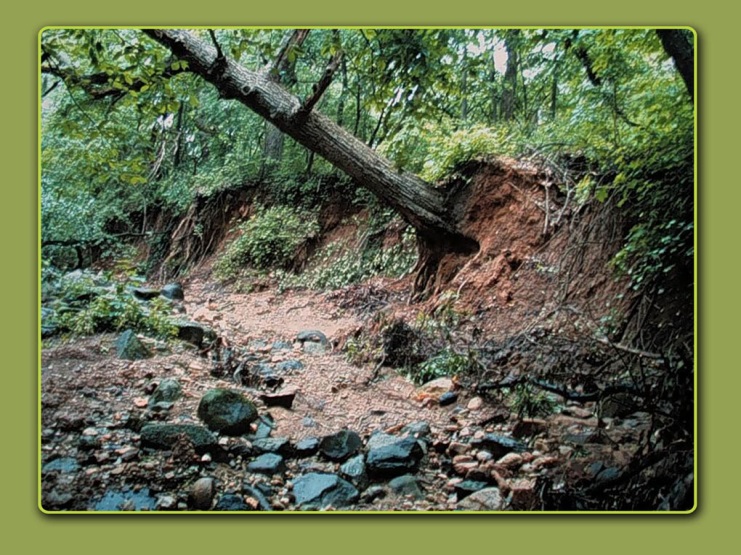 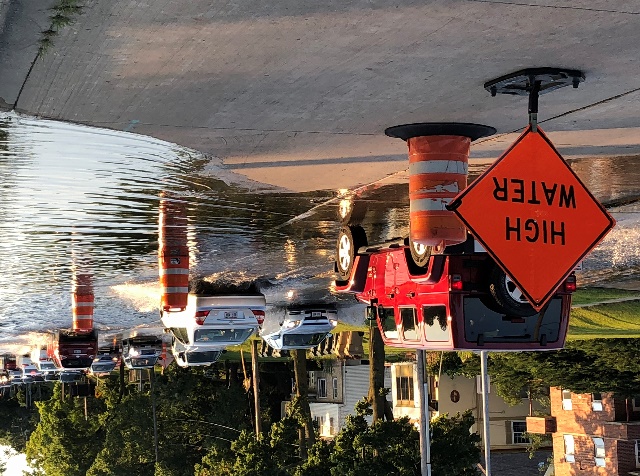 Polluted water
Harm wildlife
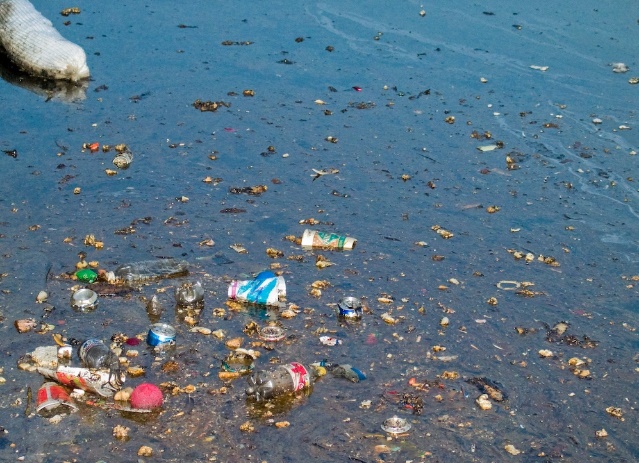 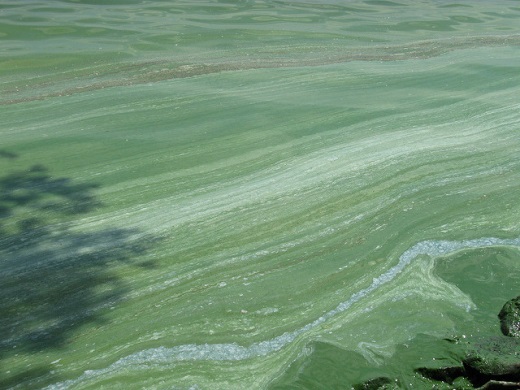 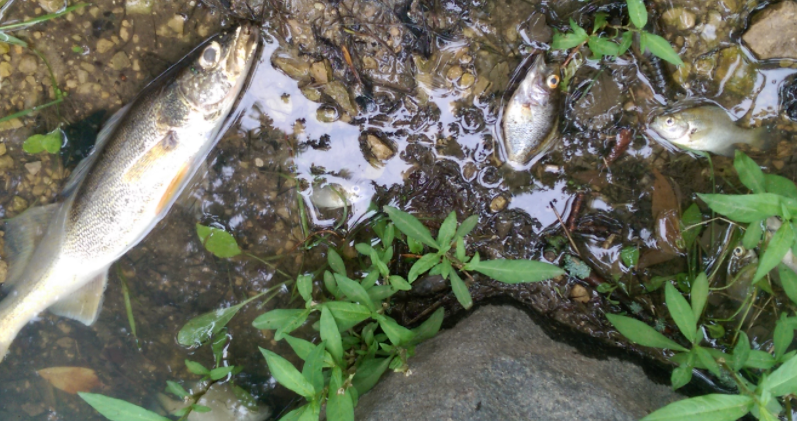 Photo: WDNR
Photo: UW Madison
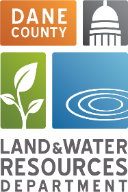 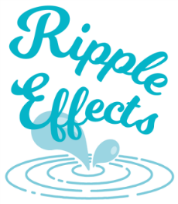 1 lb. phosphorus = 500 lbs. algae
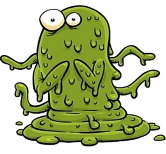 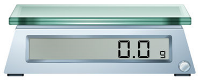 Solutions: Help water soak into the soil
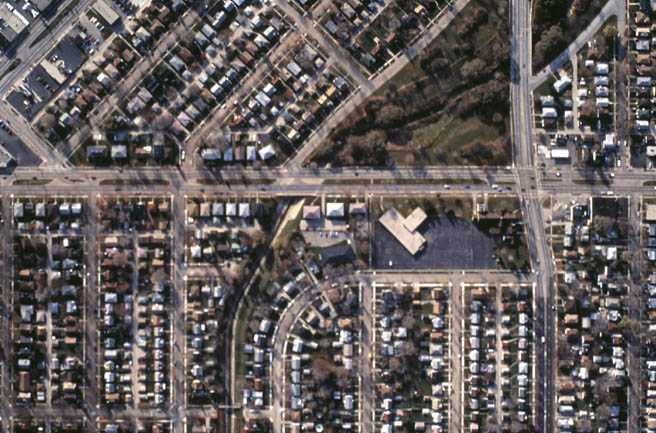 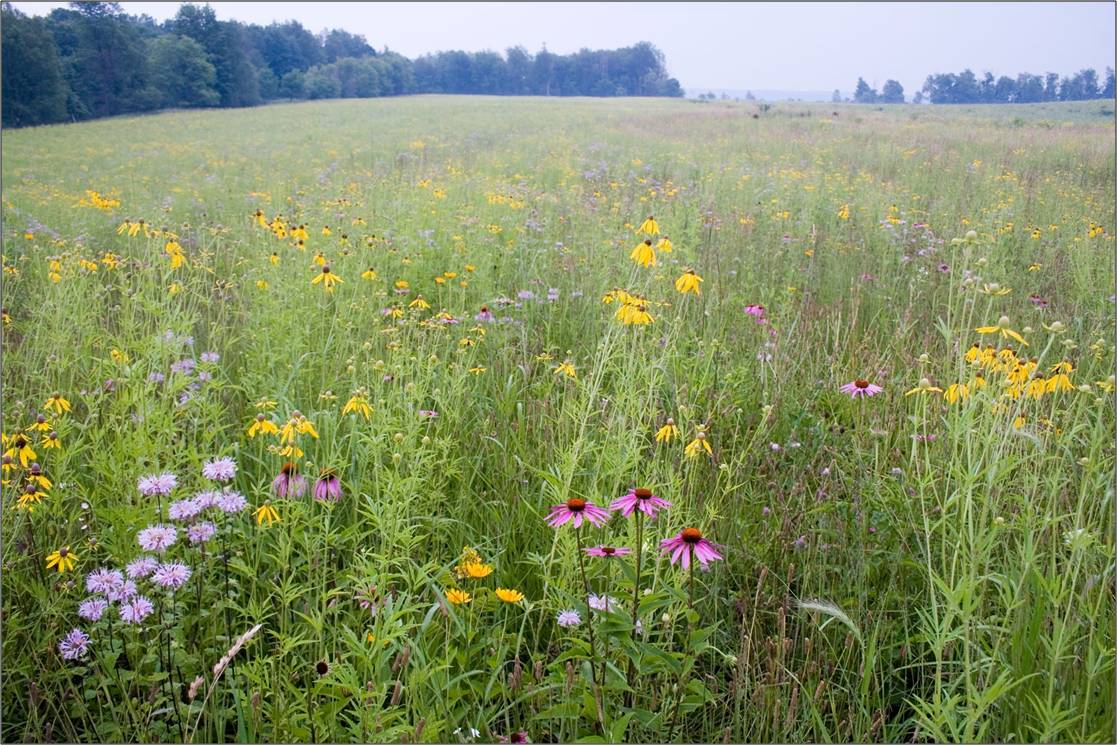 Act more like this
Need to make this
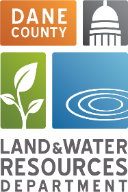 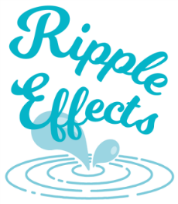 [Speaker Notes: Need to make changes so our cityscapes function more like our rural landscapes.]
Solutions: Help water soak into the soil
Native Plantings, Downspout Gardens  and Rain Gardens
Downspout Redirection
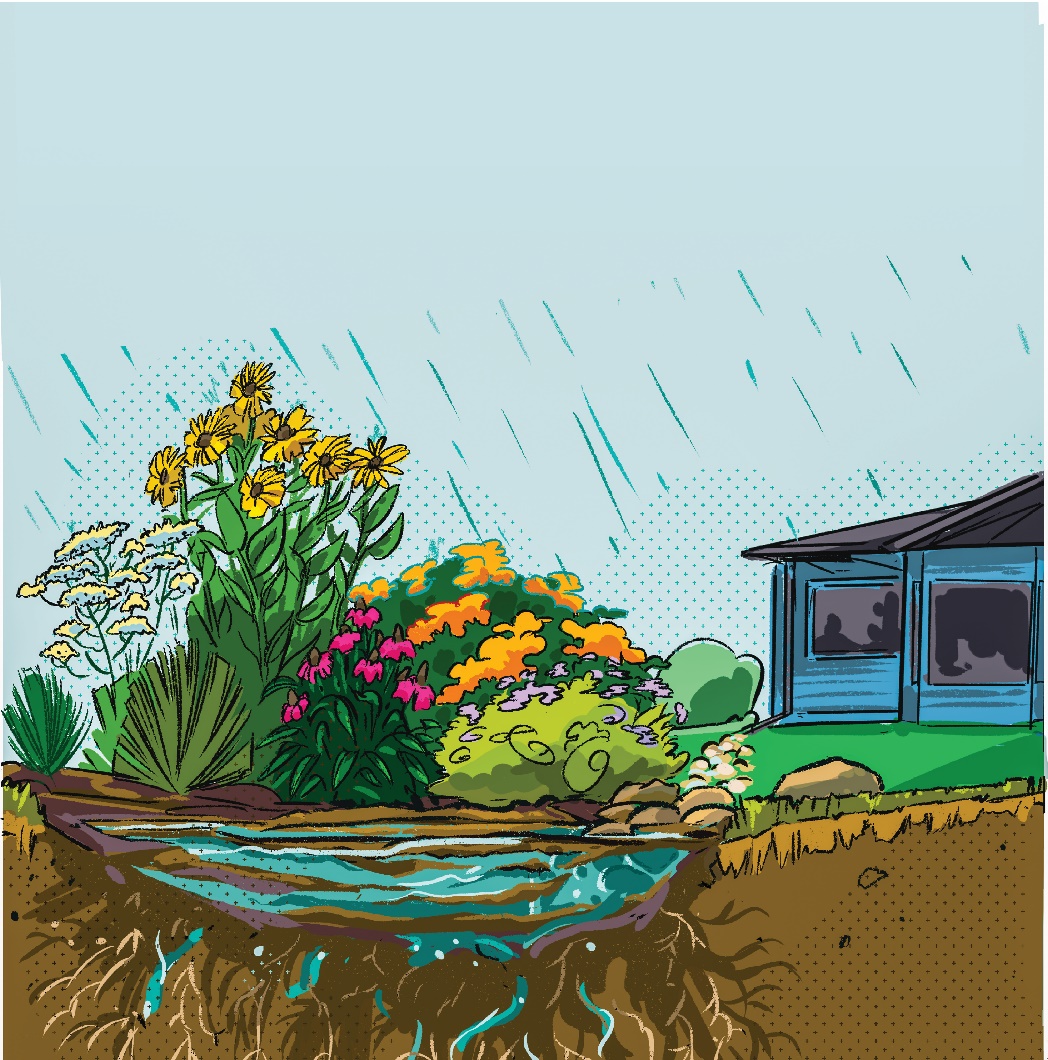 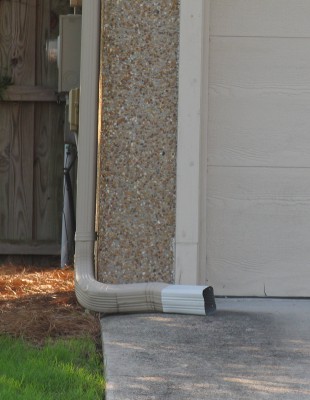 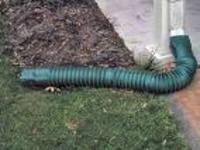 Rain Barrels
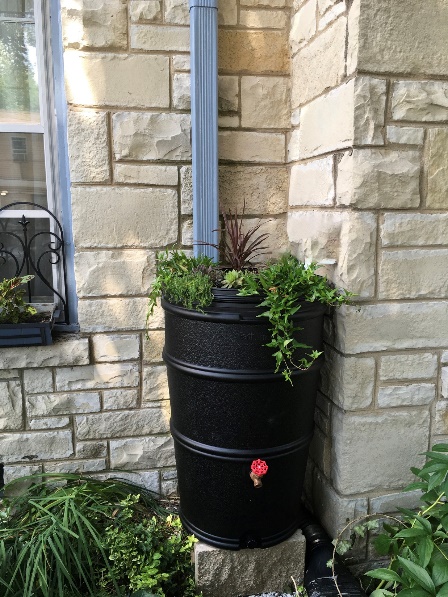 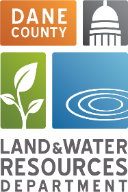 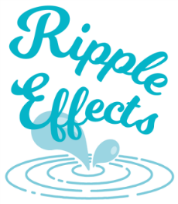 Benefits of Native Plants
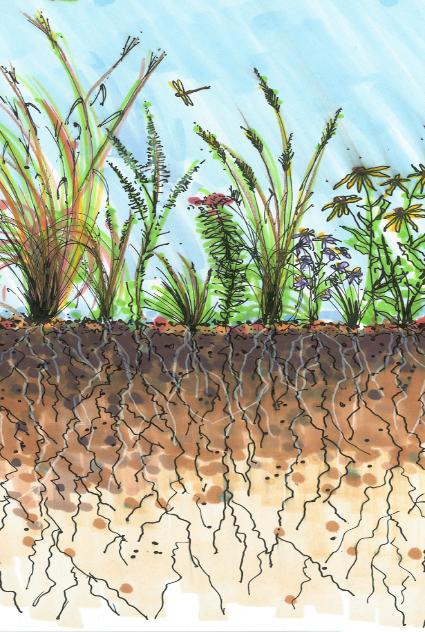 Deep root systems that help infiltrate rain water
Adapted to the local climate and soils
Drought tolerant 
Disease resistant
Developed complex relationships with the local organisms and ecosystem
Image: Rainscaping Iowa
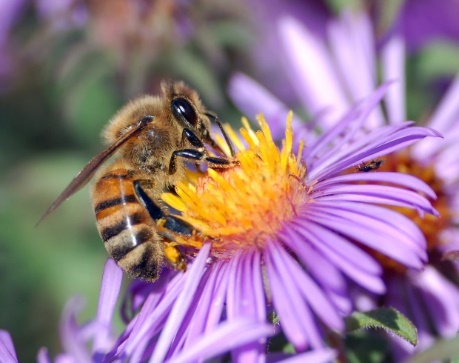 Kentucky bluegrass
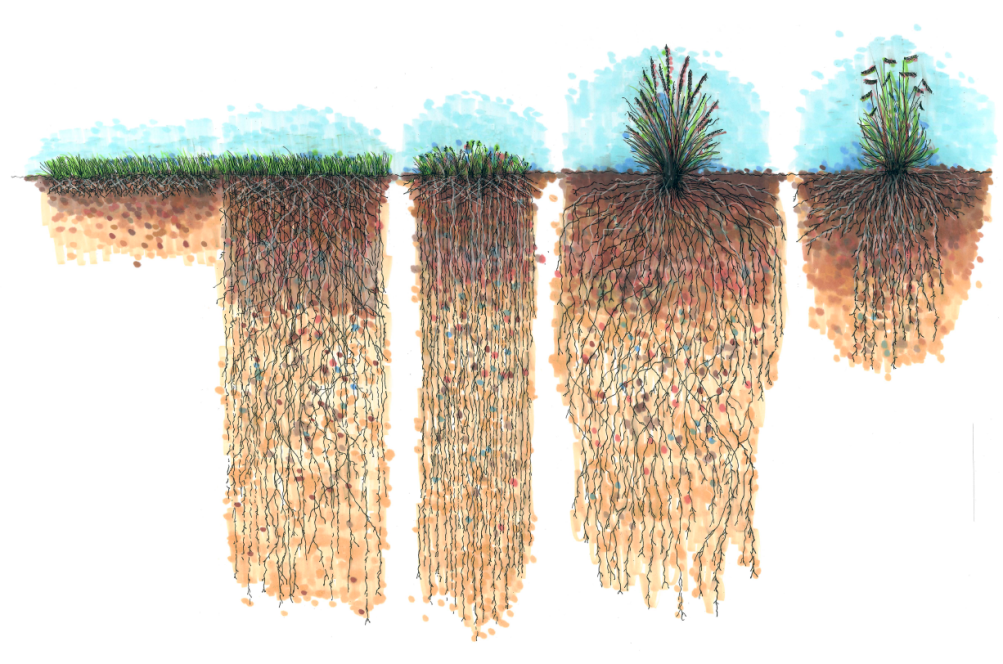 buffalo grass
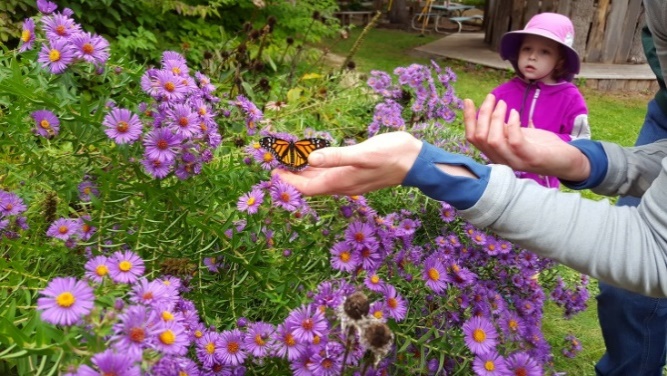 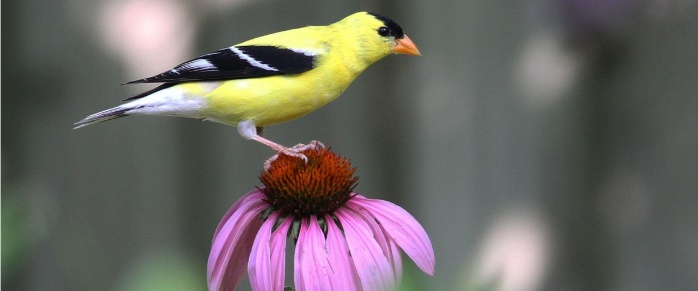 Photo: Theresa Nelson
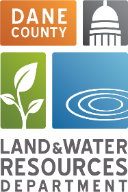 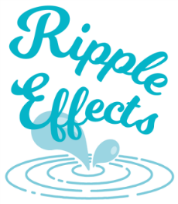 [Speaker Notes: Buffalo Grass native to WI not great for high traffic areas
Other Benefits of Native Plants - Native plants have: 
Adapted to the local climate and soils
Drought tolerant 
Disease resistant 
Developed complex relationships with the local organisms and ecosystem]
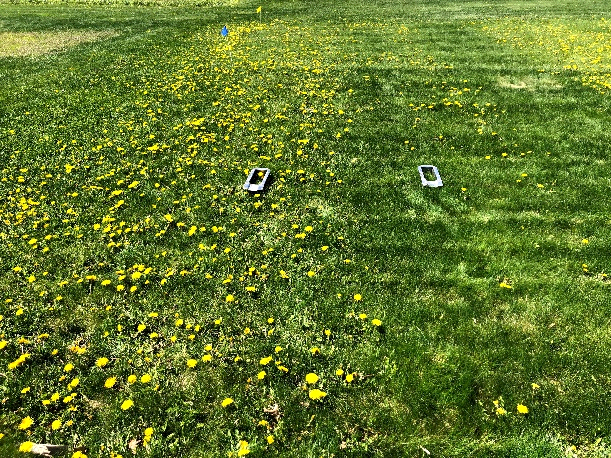 Maintain a healthy
lawn using
minimum amount of
fertilizer/herbicides
Solutions: Only Rain Down the Storm Drain
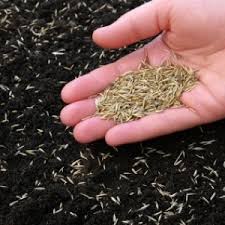 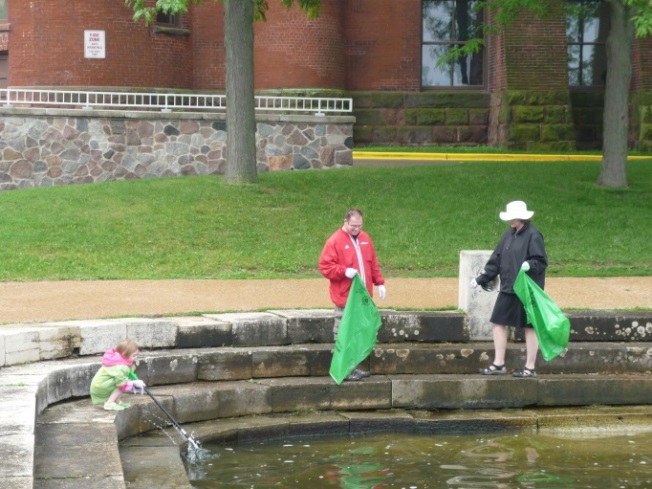 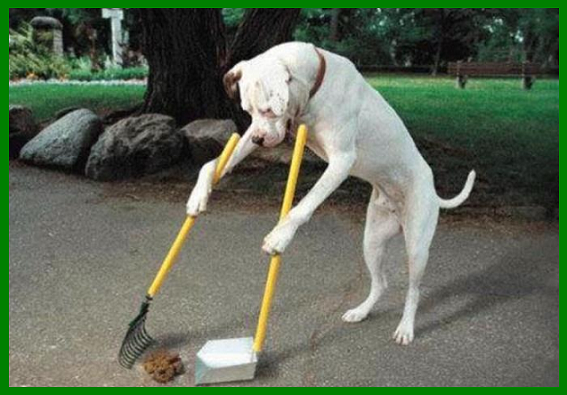 Dispose of Trash and hazardous chemicals properly
Cover bare soil to prevent erosion
Pick up after pets
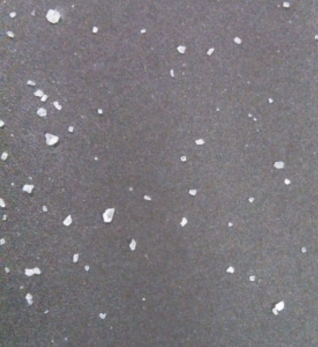 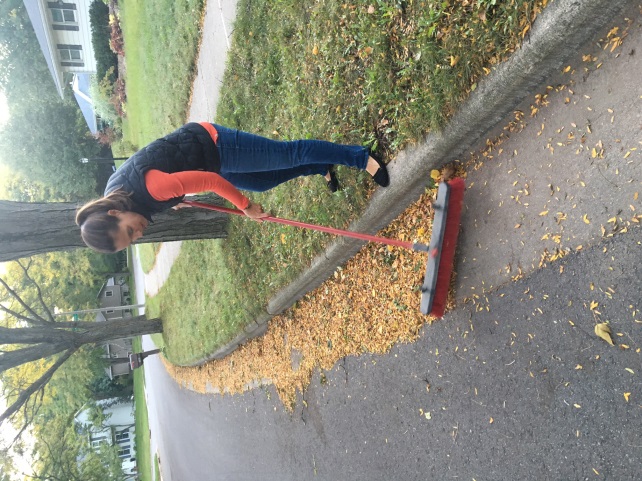 Use the right amount of salt for safety
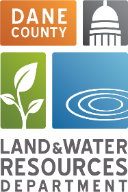 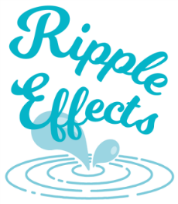 Keep leaves out of the street before the rain
[Speaker Notes: www.danecountycleansweep.com
https://uwlab.soils.wisc.edu/farmers/lawn-garden/
Pet waste contains nutrients and bacteria harmful to aquatic life and humans using local waters. 
Rain water that runs through leaves on the street creates a “leaf-tea” rich in dissolved phosphorus. This tea fuels algae growth in our lakes.]
Ripple Effects Education and Outreach Programs
Spring/Summer
Late Winter/Spring
Fall
NEW
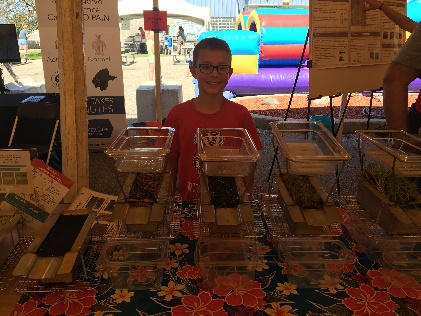 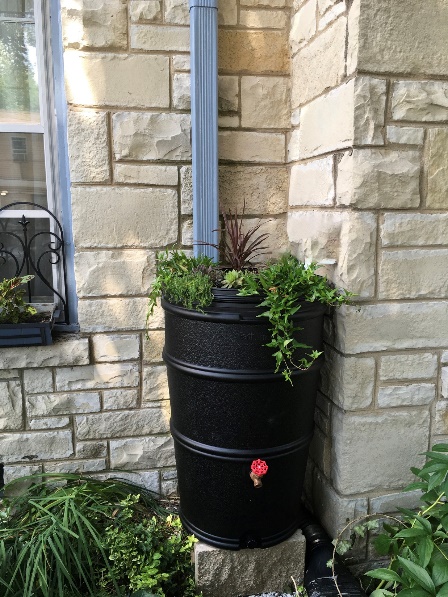 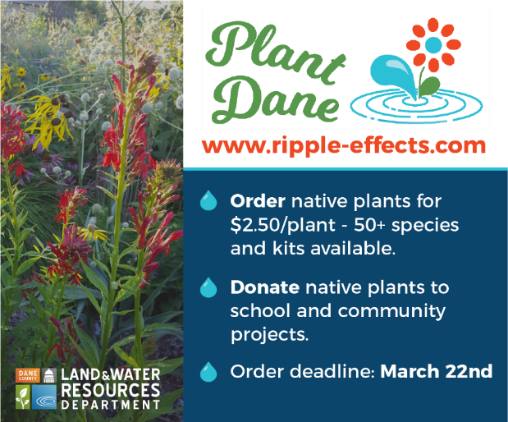 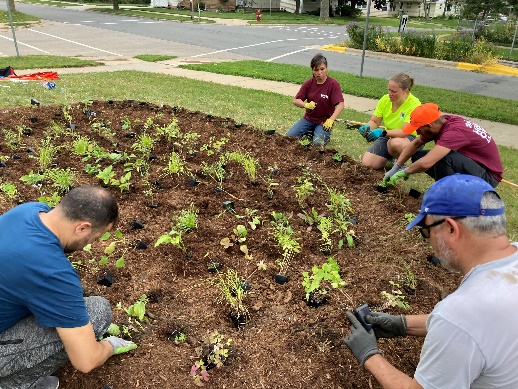 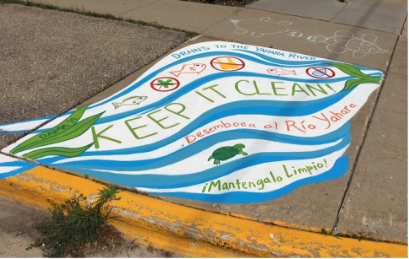 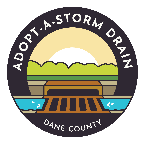 Fall
Winter
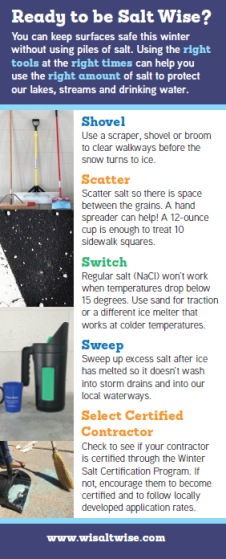 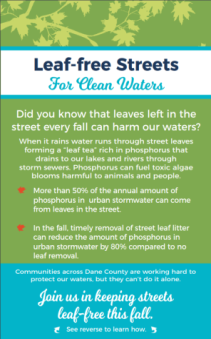 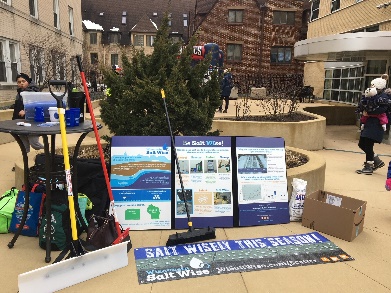 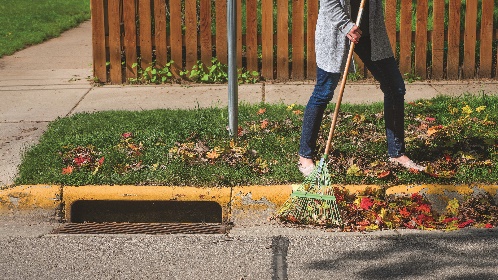 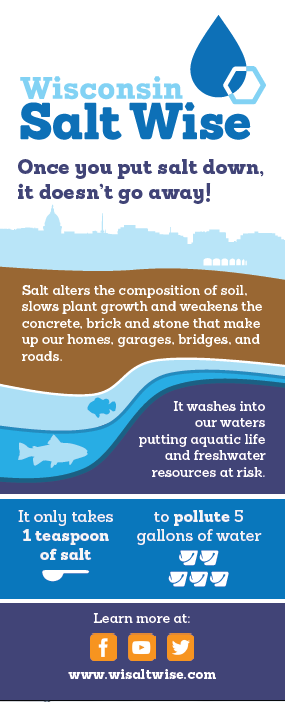 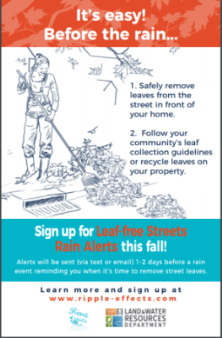 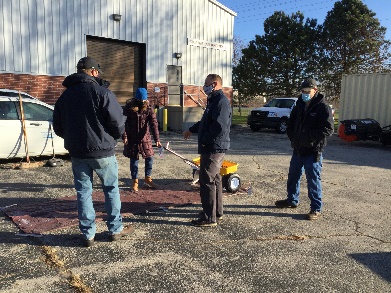 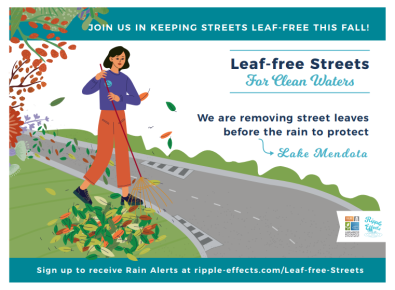 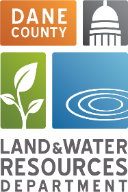 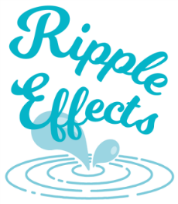 [Speaker Notes: Here’s an overview of some of our key programs that we focus on each season and I’ll go into more detail on these in the next few slide. There will always be a need for basic education and increased awareness of stormwater issues and solutions, but we really try and develop programs that are focused on behavior change and reducing the barriers to people actually taking action.]
USGS/City of Madison Leaf Study
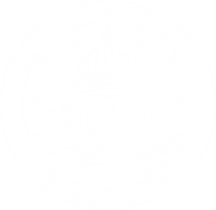 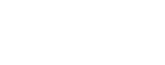 Goal: Determine if removing leaves from streets before the rain can reduce nutrient contributions to local water bodies.

Study Site: Two medium-high density residential areas on the west side of Madison with curb and guttered streets. Both had 17% tree canopy (ash and maple) covering streets.

Method: Remove leaves from street in test area before fall rainfall events and measure phosphorus and nitrogen  in runoff.
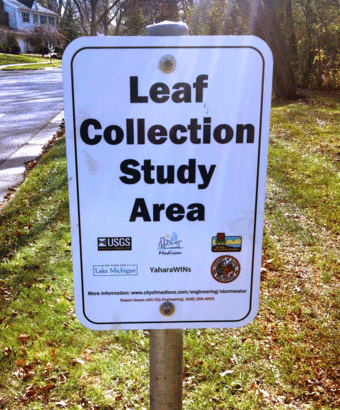 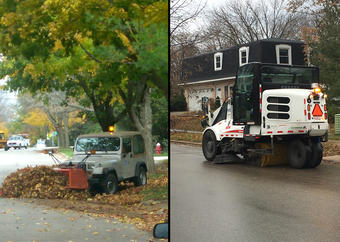 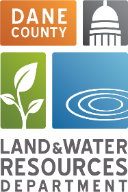 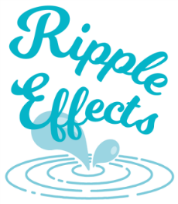 [Speaker Notes: 2013-2016  calibration 13-14, treatment phase 15-16 will continue through 2020]
USGS/City of Madison Leaf Study
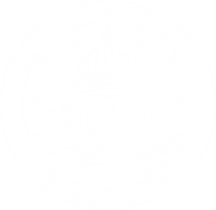 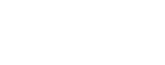 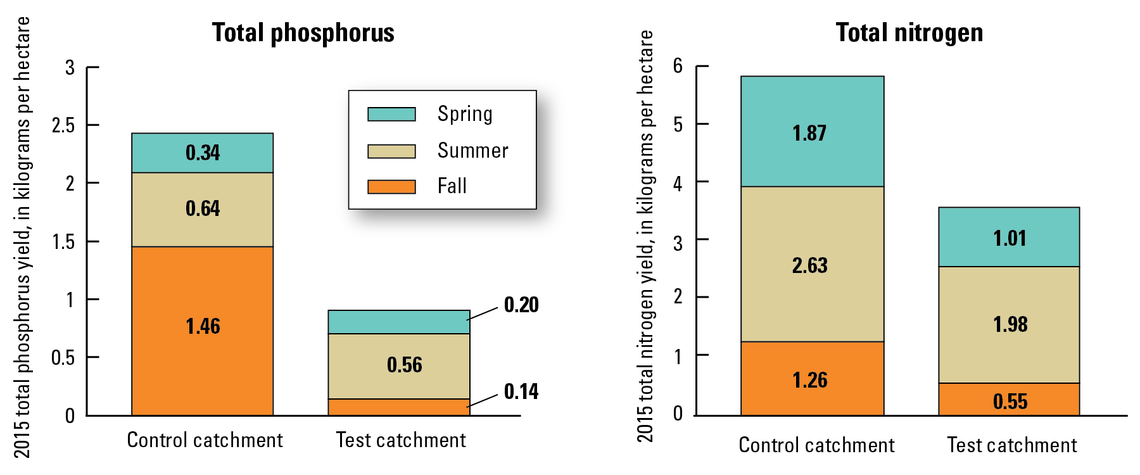 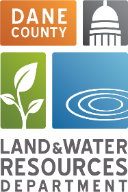 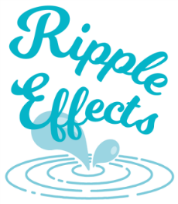 USGS/City of Madison Leaf Study
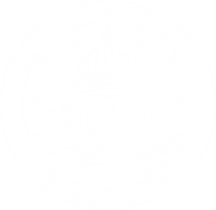 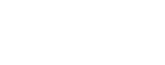 Highlights:
Leaves are a significant source of phosphorus to urban stormwater.

Nearly 60 percent of the annual urban phosphorus yield can come from leaf litter in the fall.

Timely removal of leaf litter from streets can reduce phosphorus load by 80 percent compared with no removal.

Leaf removal is one of a few options available to reduce dissolved phosphorus.
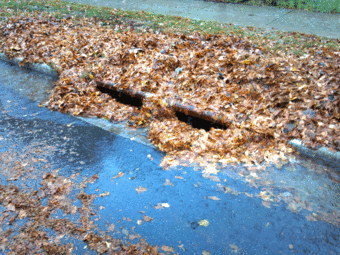 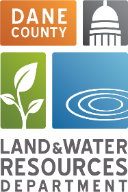 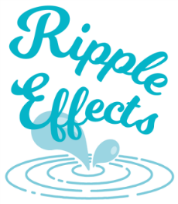 Get Involved!
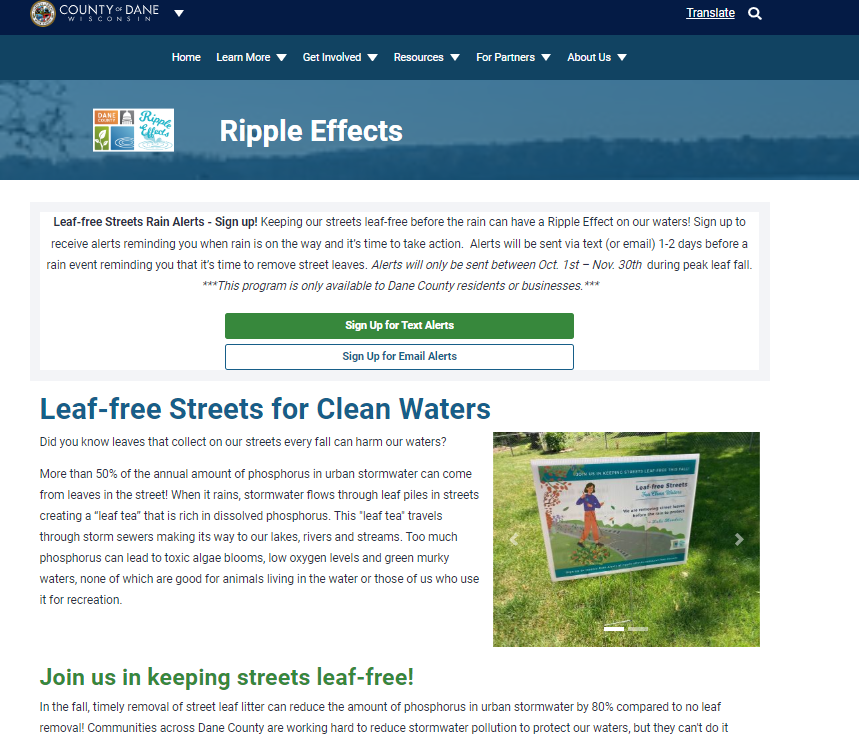 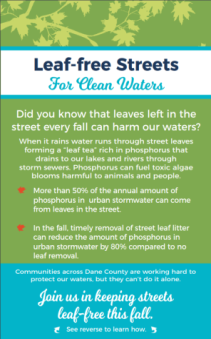 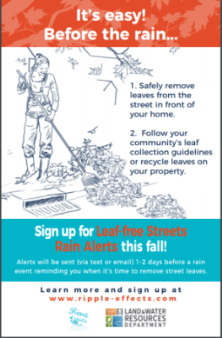 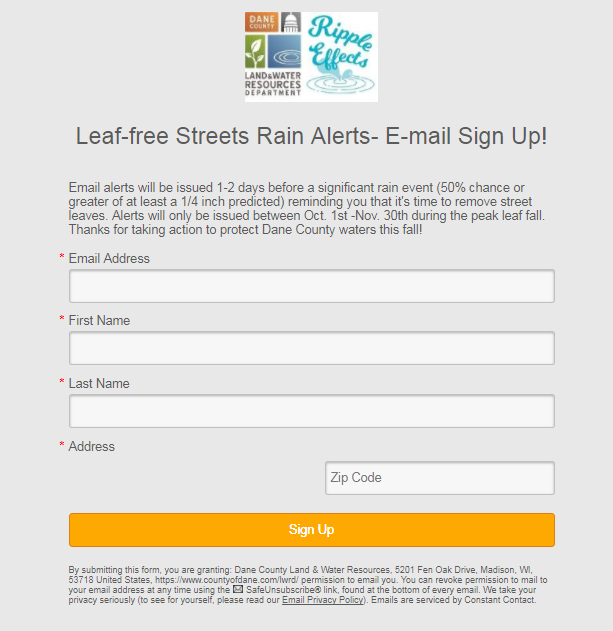 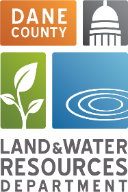 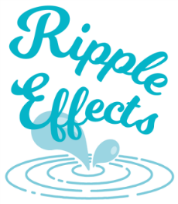 Partner Toolkits
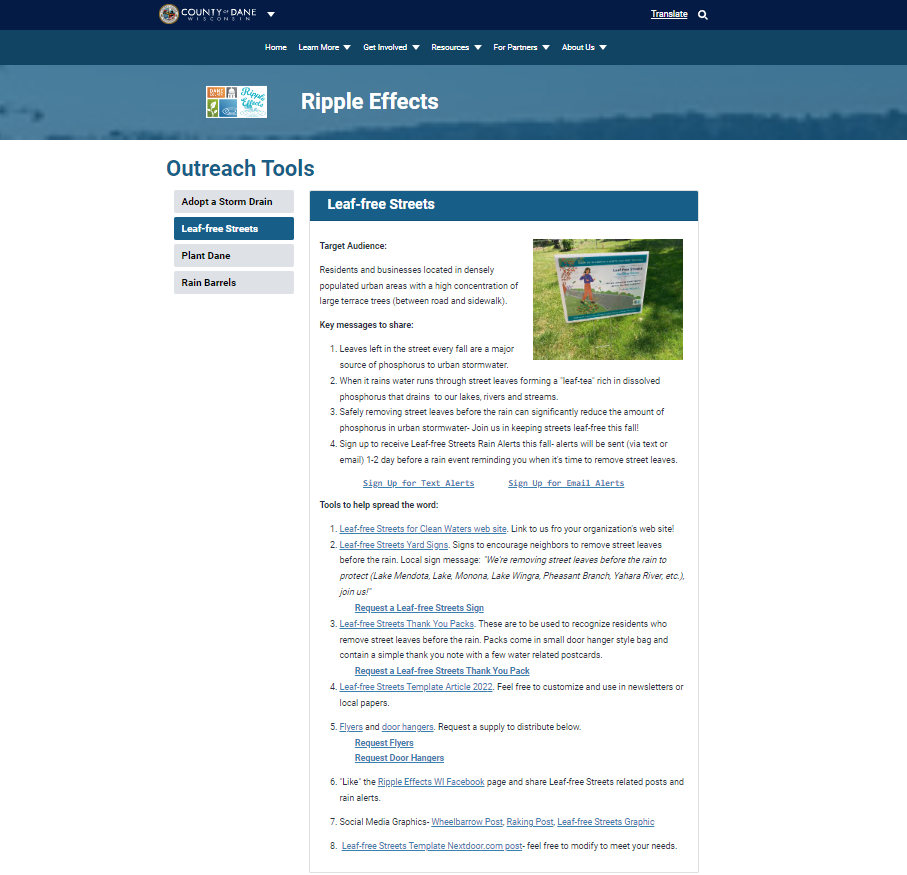 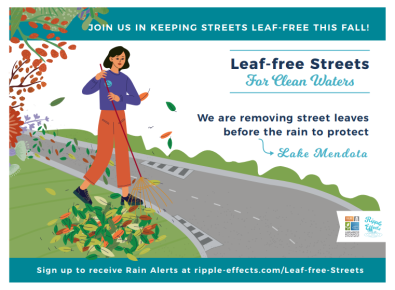 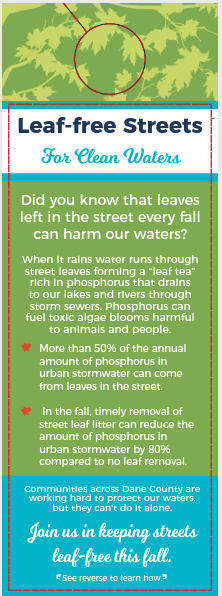 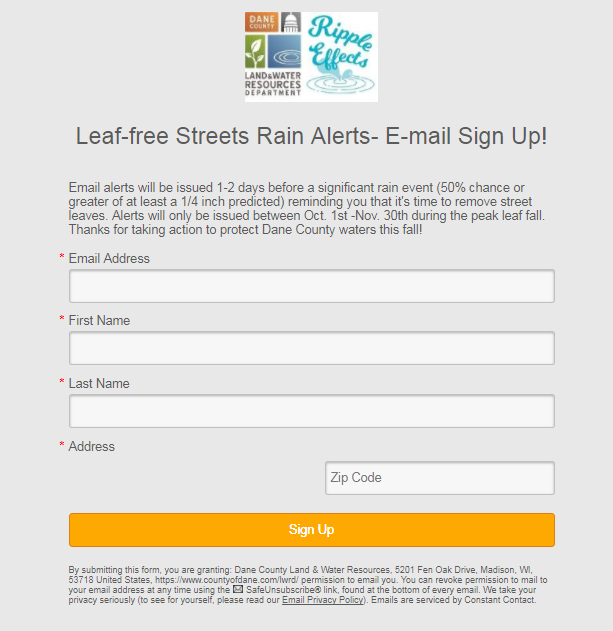 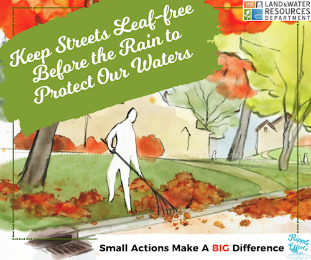 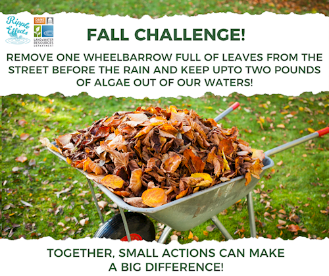 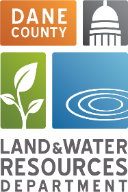 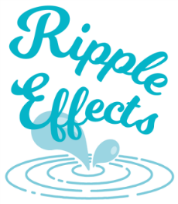 NEW Adopt A Storm Drain Program
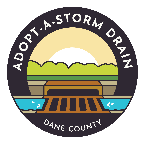 Join us in keeping storm drains clear to prevent flooding and pollution out of local waters. It’s easy!
Create an account
Adopt a nearby storm drain(s)
Receive a storm drain cleaning kit
Commit to cleaning the drain at least once a month, before the rain (trash, leaves, debris, snow, etc.)
Report cleanings on web site
Report spills or discharges near storm drains
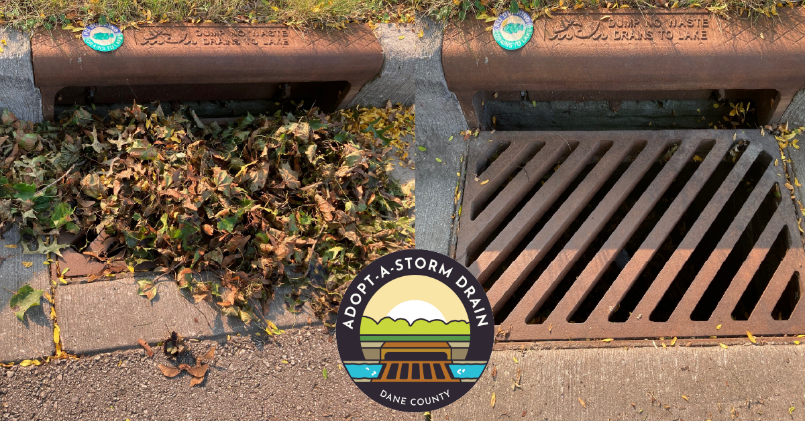 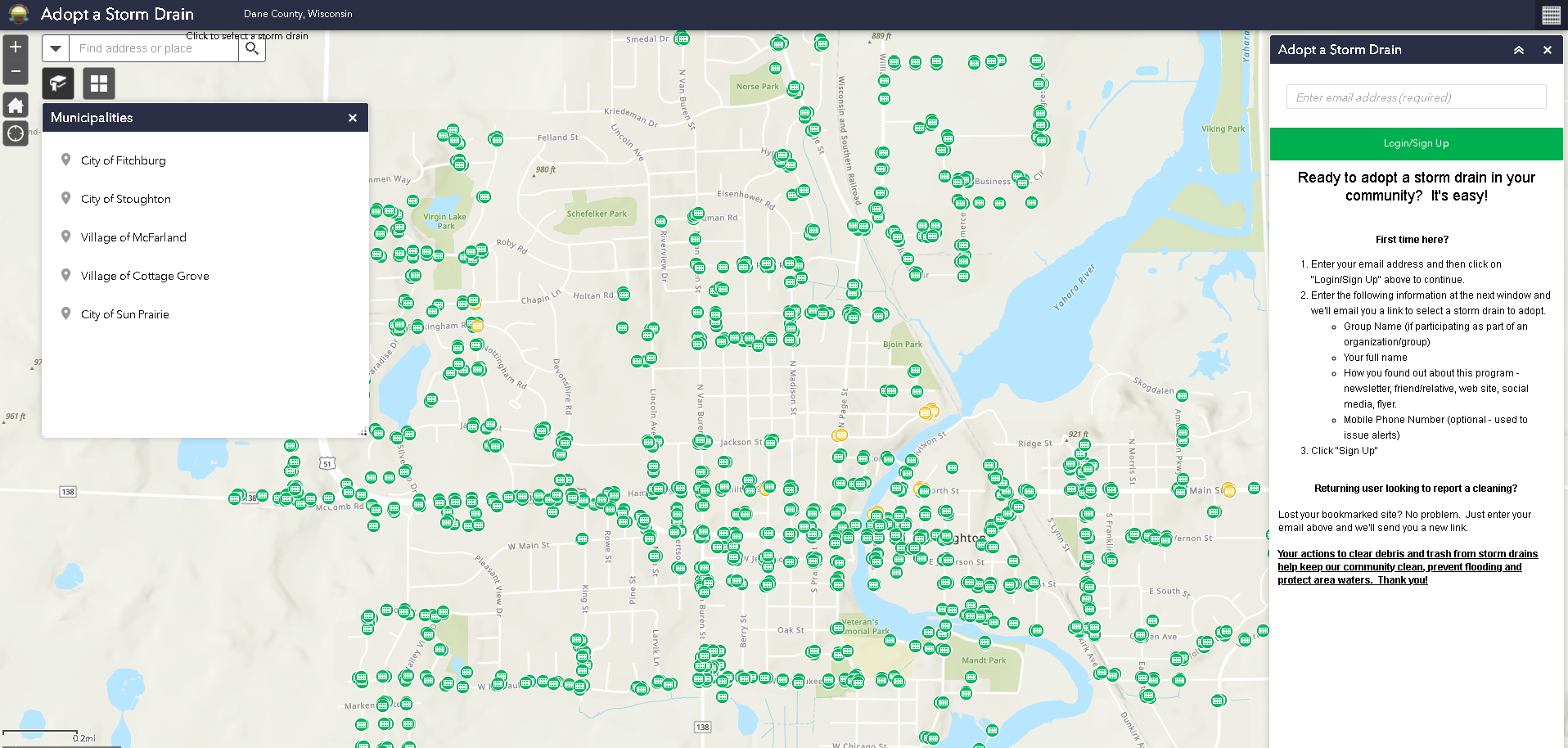 Girl Scout Troop 1022
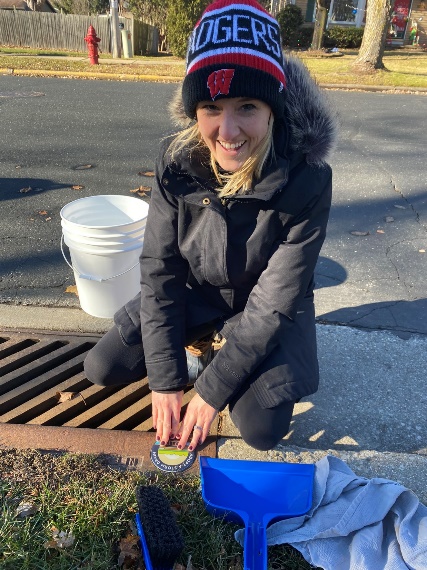 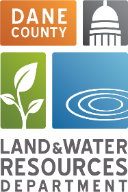 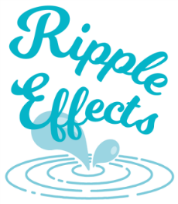 [Speaker Notes: Launched in Nov. 2021 in five communities including McFarland. More than 200 drains adopted across 7 communities. Mcfarland has 69 drains adopted by 20 volunteers and 142 cleanings reported. Troop 1022 adopted 10 storm drains and reported 56 cleanings since April 2022.]
Educational Resources
Tabletop Rainfall Simulator
Videos, Planting Plans, Instructions
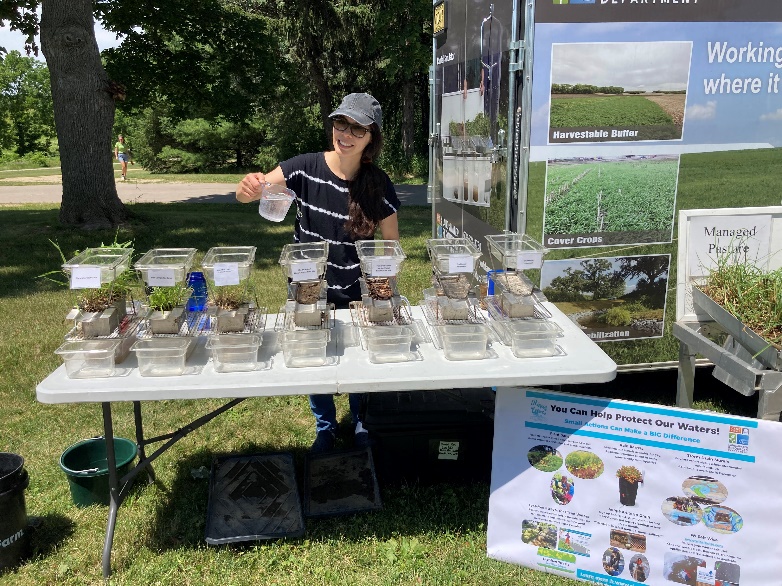 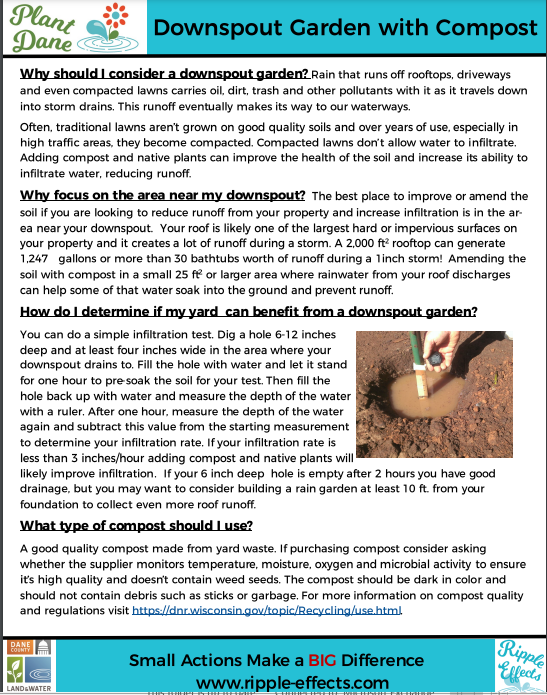 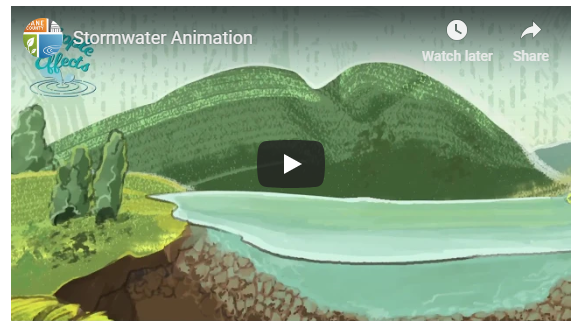 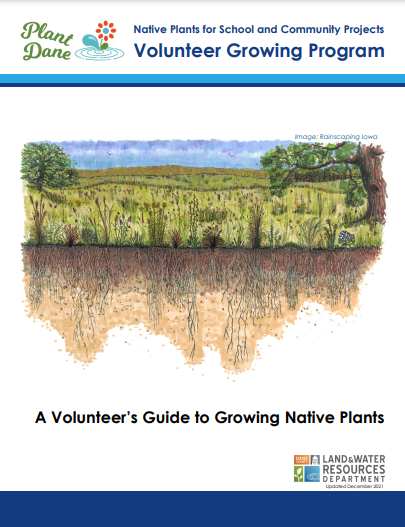 Enviroscape
Trainings/Demo Recordings
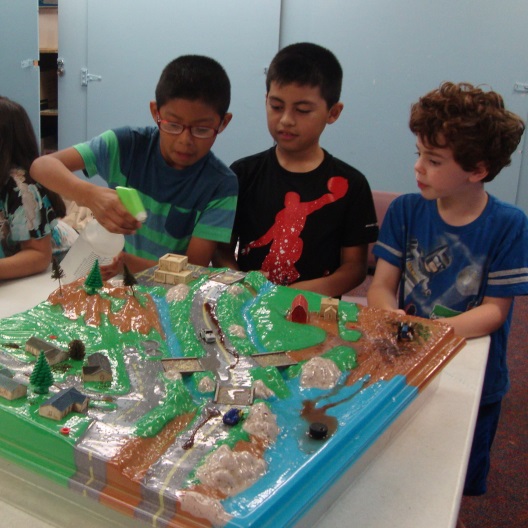 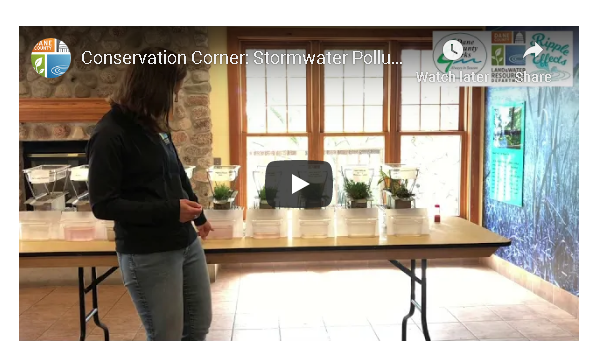 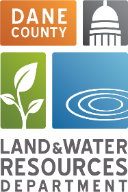 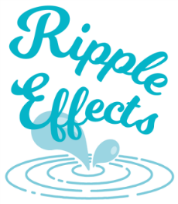 Questions?
Your Name
Your Contact Information

www.ripple-effects.com
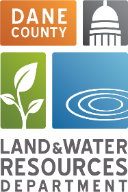 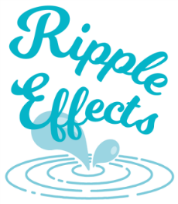